Odborná praxe
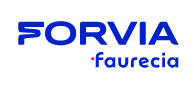 Faurecia Components Písek s.r.o.


Vladislav Vanýsek, 26940
O společnosti
FORVIA Faurecia s 257 průmyslovými areály, 39 výzkumnými a vývojovými centry a 111 000 zaměstnanci působí ve 33 zemích světa

Výroba kovových konstrukcí autosedadel od roku 2007
Výroba pro BMW, Porsche, Porsche Panamera, VW Group, PSA Group a GM Europe
Kolem 500 zaměstnanců v oblasti výroby a administrativy
Náplň praxeStrategické řízení
Příprava podkladů pro zákazníky
Příprava, řešení, analýza dodavatelských a zákaznických reklamací
Zúčastňování meetingů tzv. TOPka
Zavádění, inovace nových standardů
Digitalizace v programu SAP
Příprava podkladů pro produktové audity a externí audity
Úprava dokumentů jako SPC karty a 1.OK kus
Náplň praxeFinance podniku
Evidence, kalkulace a analýza v oblasti výroby a kvality – třízení, scrap, rework
Vnitropodnikové i pro dodavatele
Náplň praxeMarketing
Tvorba prezentací pro zákaznické reklamace
Tvorba prezentací a podkladů pří návštěvách
Náplň praxePersonální management
Školení operátorů, GAP leaderů a mistrů 
Přítomnost při návštěvách ze zahraničí
Přítomnost při pohovoru na pozici QI
Náplň praxeOstatní činnosti
Seznámení s QRCI a dalšími kvalitativními nástroji
Evidence měřidel
Třízení výroby
Simulace analýzy strojů
Test durability
Evidence Poka-Yoke
Statistika měření ve výrobě

2 měsíce zástup za QI od 6:00 do 7:30
Přínos a zhodnocení
Aplikace teoretických znalostí v praxi
Získání dalších znalostí v oblasti automotive
Velmi různorodá práce – každý den jiný
Samostatnost, odpovědnost a práce v týmu
Prohloubění anglického a ruského jazyka
Navázaní dlouhodobé spolupráce nabídkou stálého zaměstnání na pozici kvality inženýra
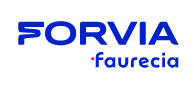 Děkuji za pozornost